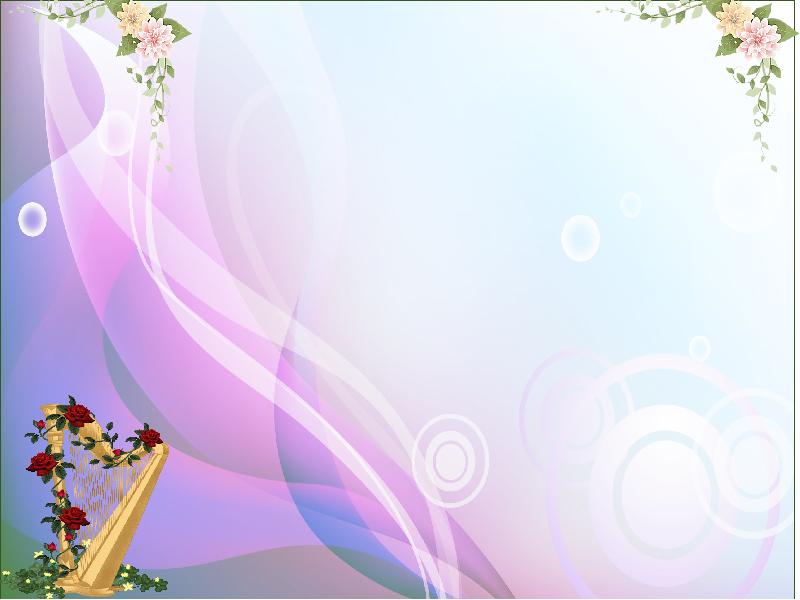 Развитие творческого потенциала детей дошкольного возраста
в процессе музыкальной деятельности
Музыкальный руководитель           
       МБДОУ Ойховский Детский сад
№ 3 «Колокольчик»
  Пустовалова Н.А.
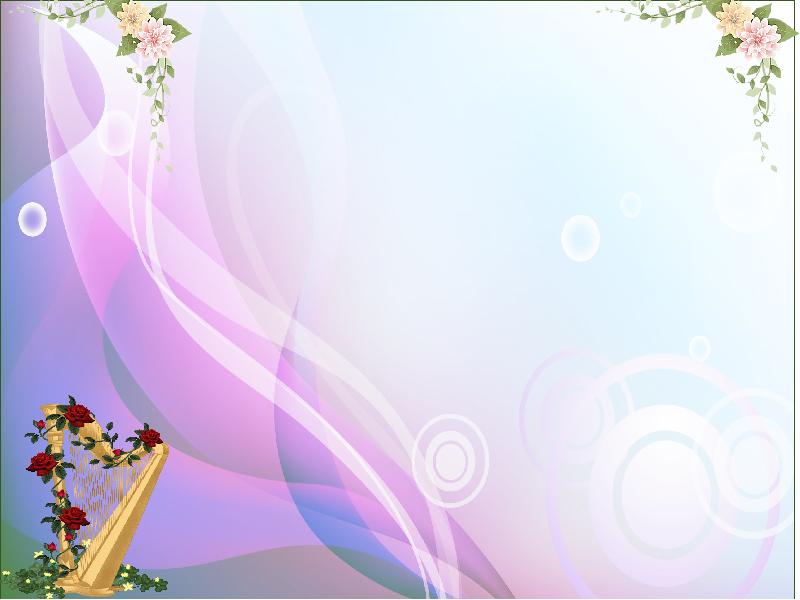 Актуальность
Музыкальное искусство играет огромную роль в процессе воспитания духовности, развития эмоциональной и познавательной сторон личности человека. 
Формирование личности через искусство, воспитание человека, способного ценить, творчески усваивать и приумножать ценности родной и мировой культуры, - одна из актуальных задач дошкольного образования.
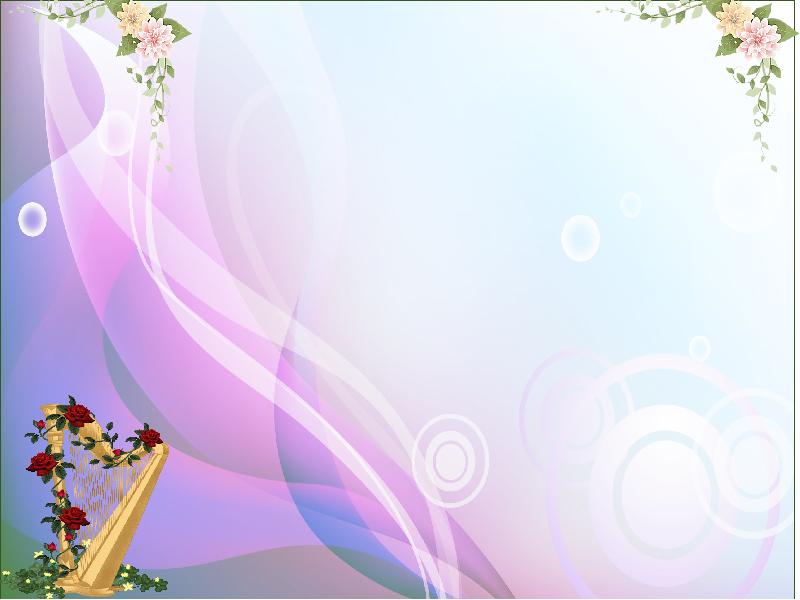 Цель
Формирование творческой личности дошкольника на основе различных видов музыкальной деятельности
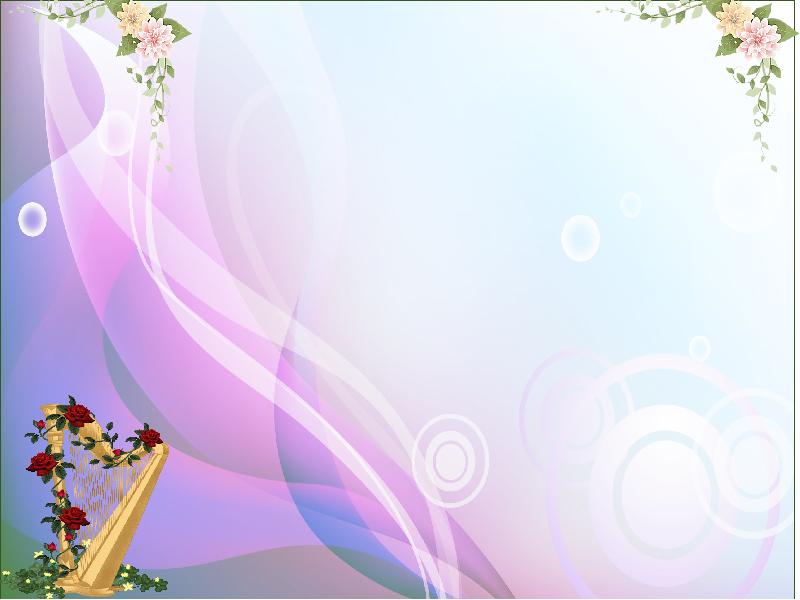 Задачи

Воспитательные : формировать  музыкальную культуру детей и их родителей, воспитывать желание принимать участие в проведении музыкальных праздников и мероприятий.

Образовательные: побуждать детей выражать свои музыкальные впечатления в исполнительской и творческой деятельности, побуждать дошкольников к различным проявлениям творчества: музыкально – ритмические движения, певческие импровизации, игра на детских музыкальных инструментах.

Развивающие: развивать творческое воображение, развивать природную музыкальность детей
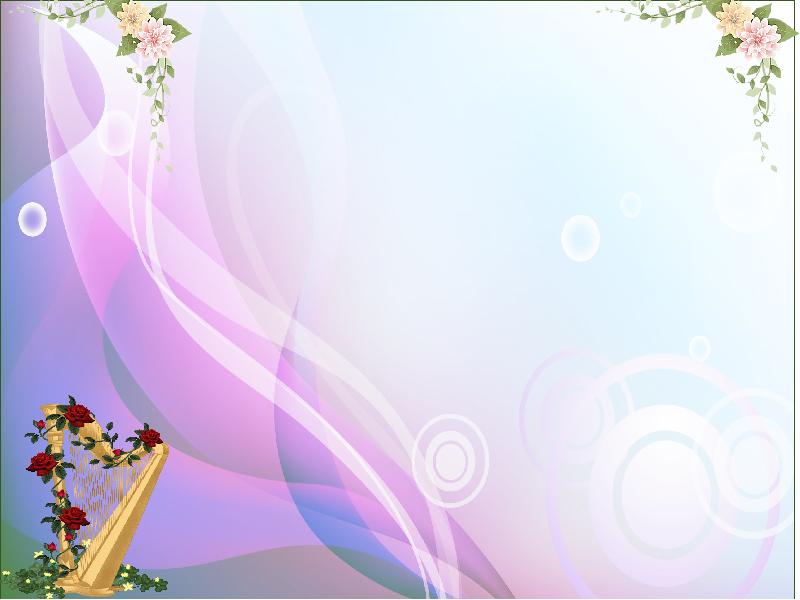 Этапы развития музыкальности ребенка
Накопление опыта


Процесс развития детского творчества


Результат
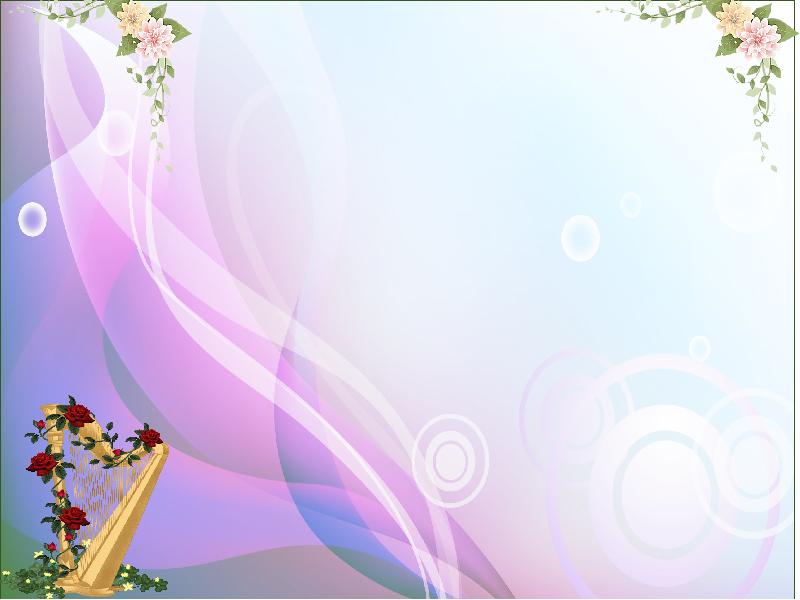 Направления  музыкальной деятельности
Восприятие
Пение
Музыкально-игровое творчество
Игра на музыкальных инструментах
Музыкально-ритмические движения
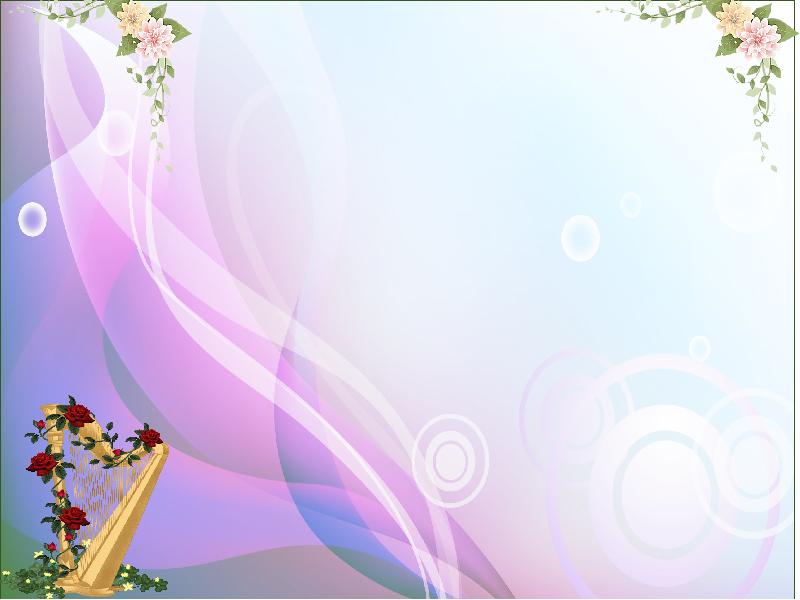 Песенное творчество
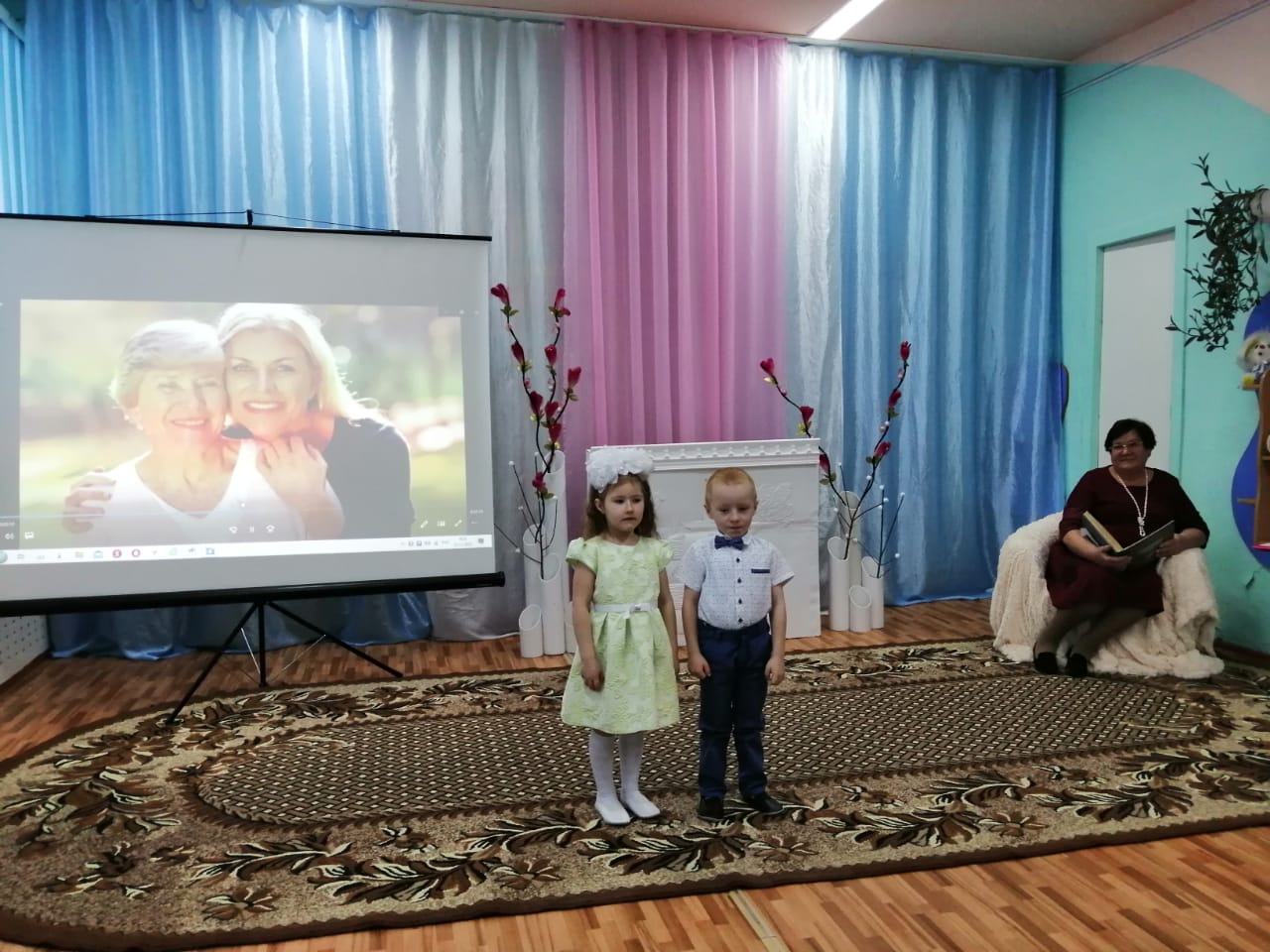 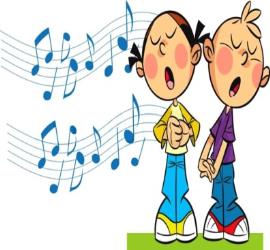 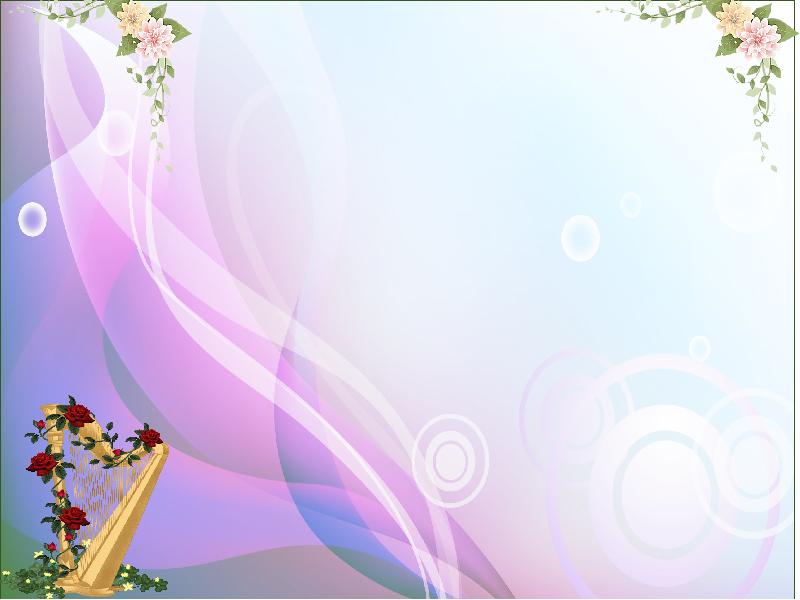 Песенное творчество
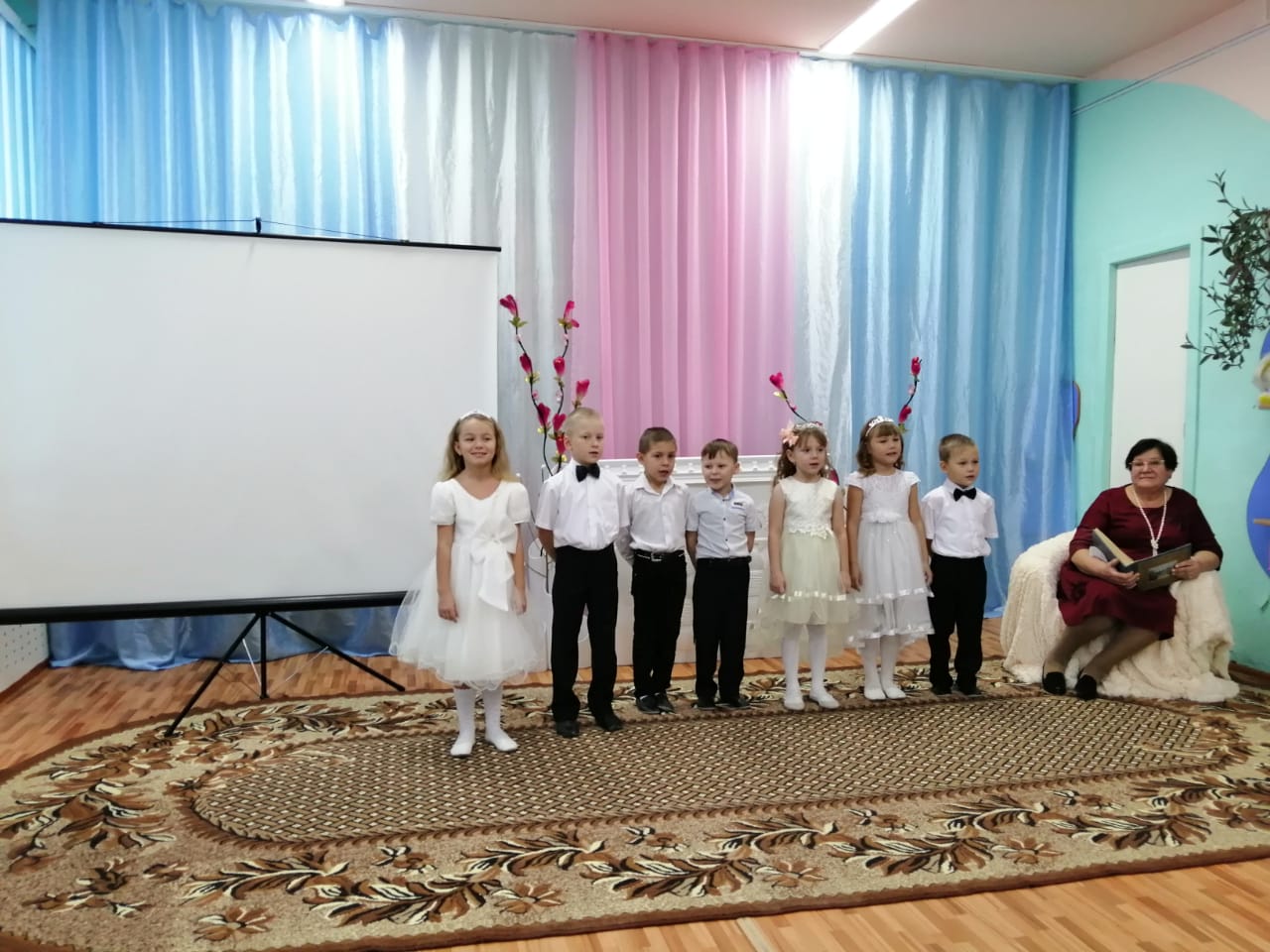 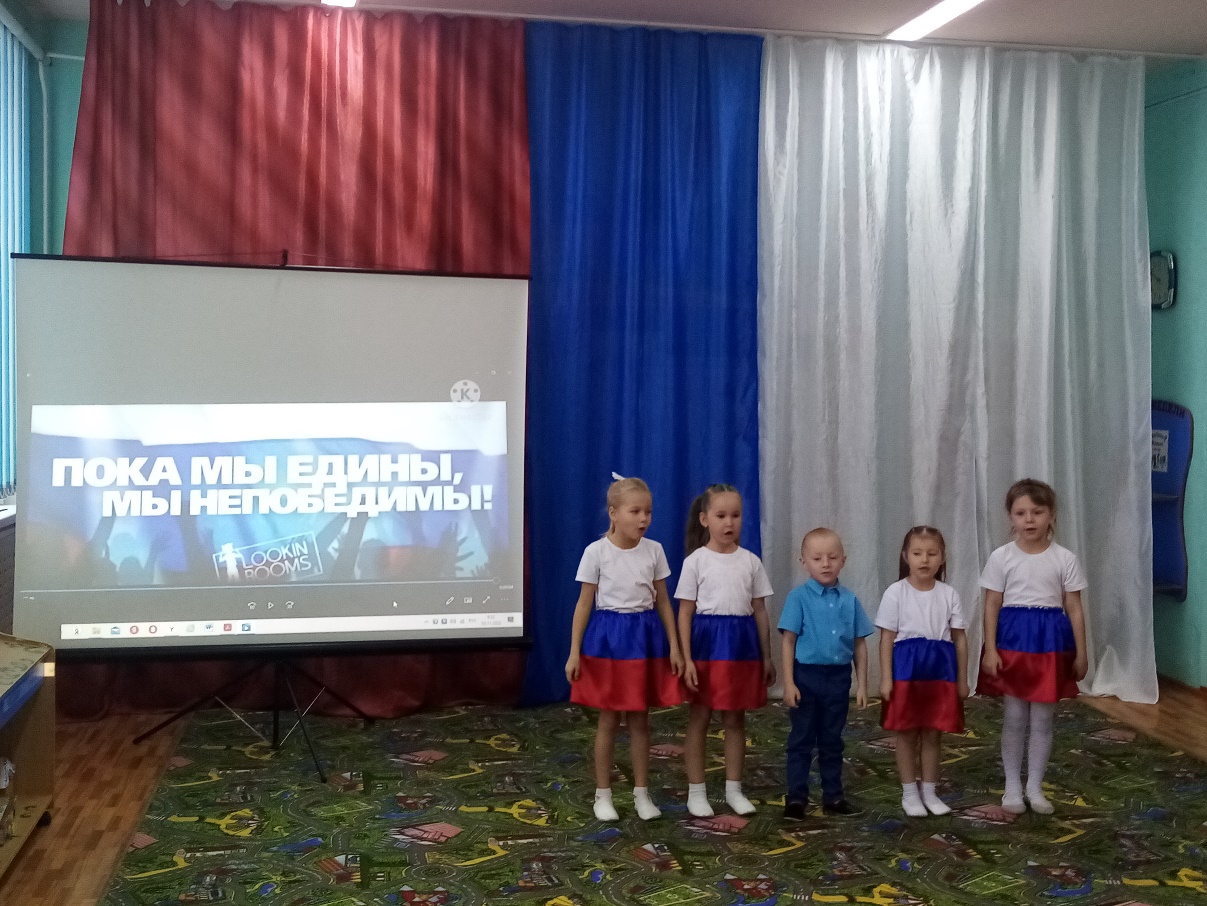 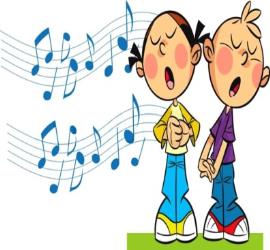 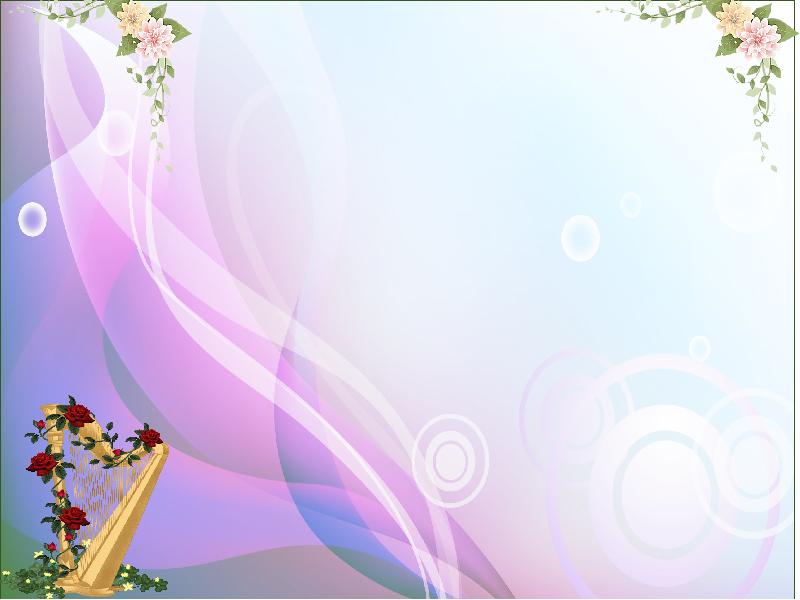 Музыкально-игровое творчество
Передача образов сказочных персонажей
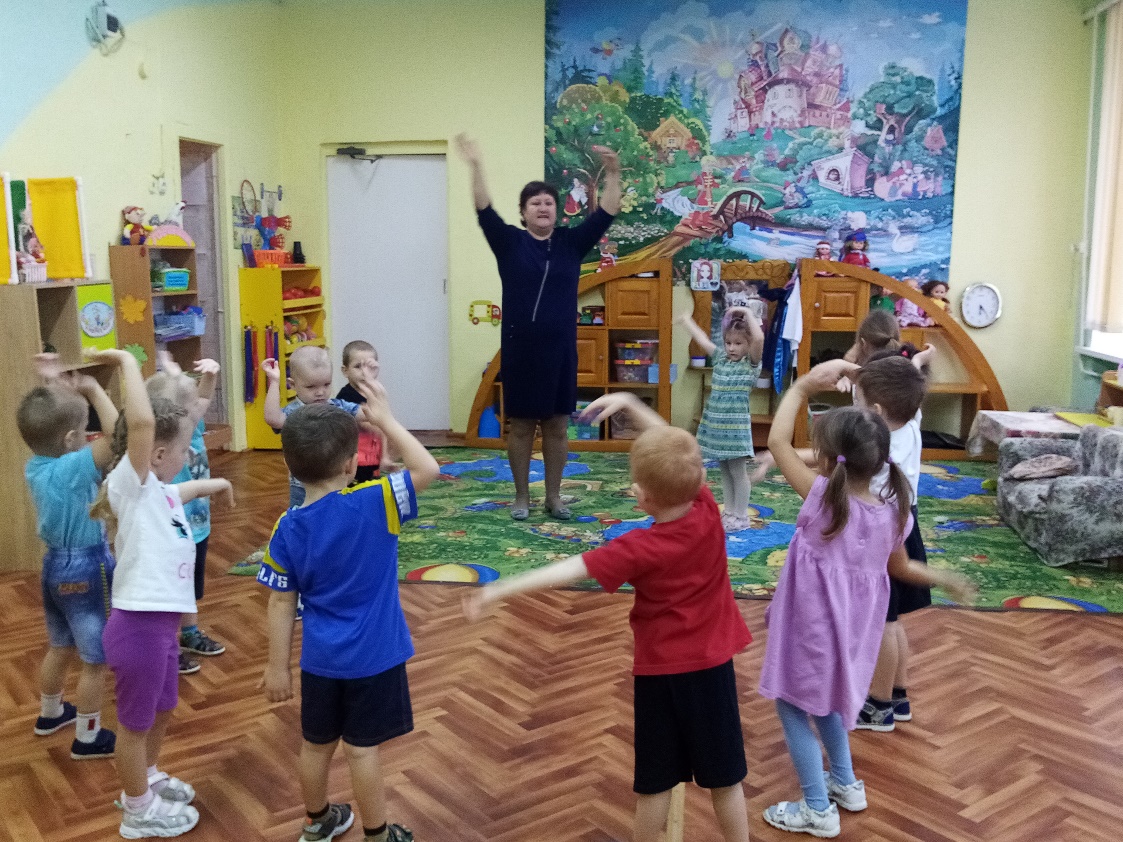 Изменение образа с изменением характера музыки
Игры с развернутым театральным действием
Импровизация музыкально-игрового   образа
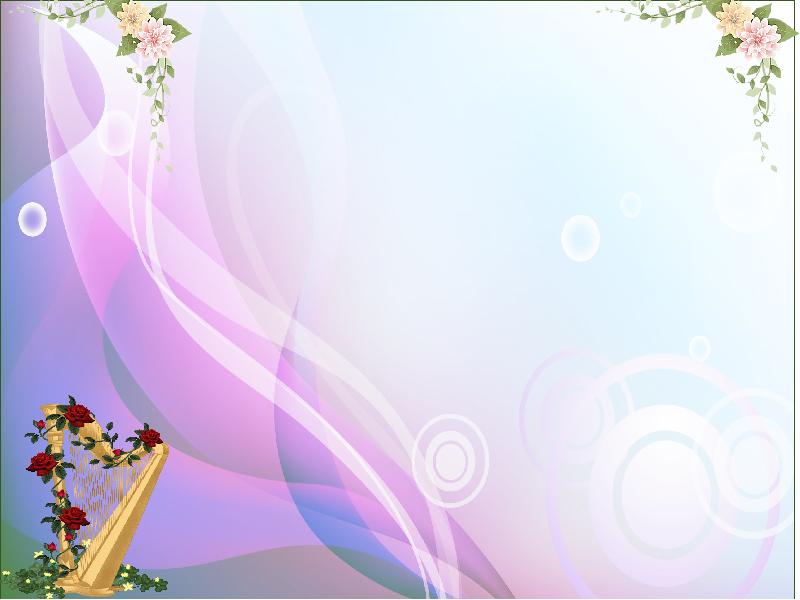 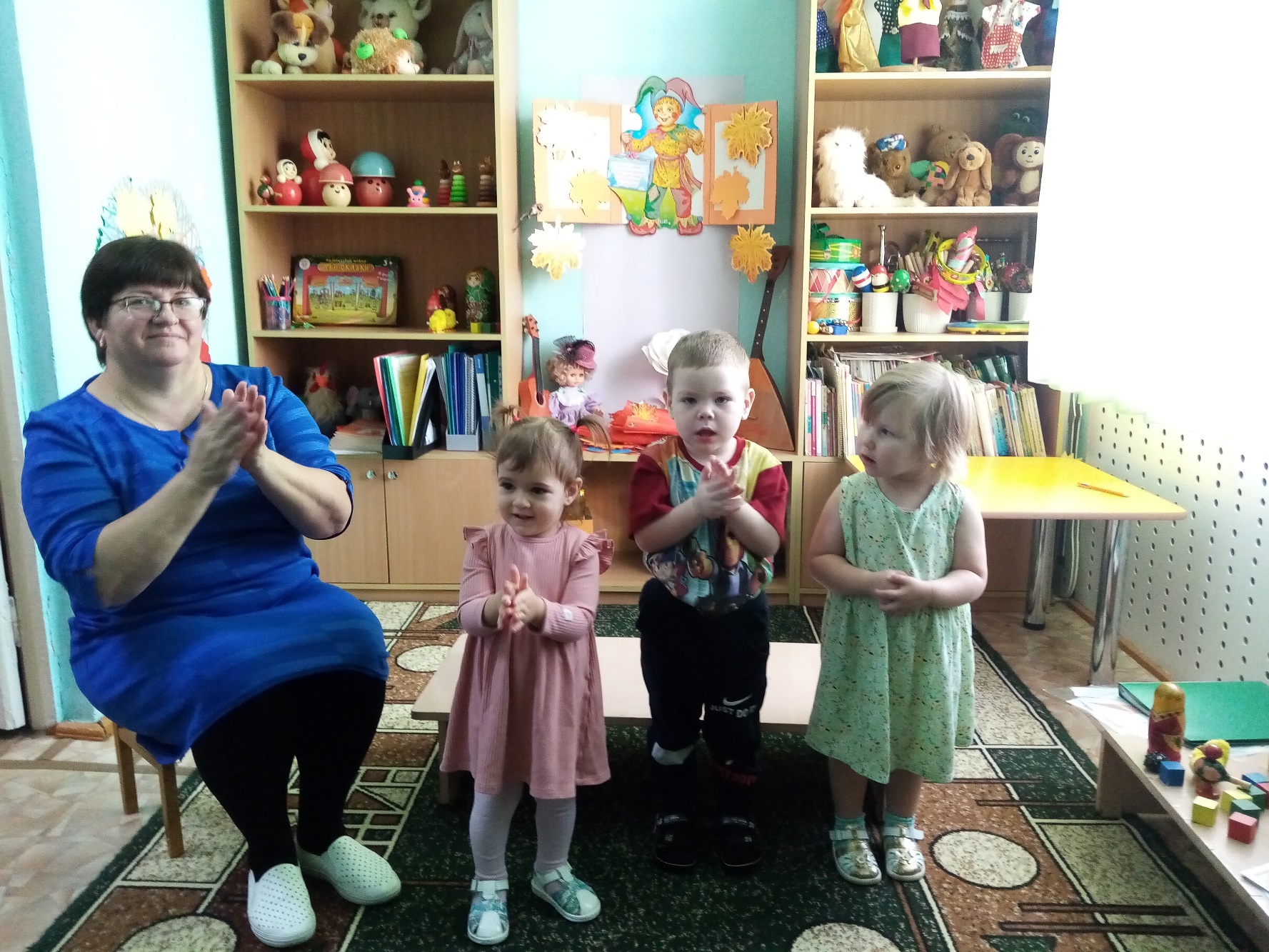 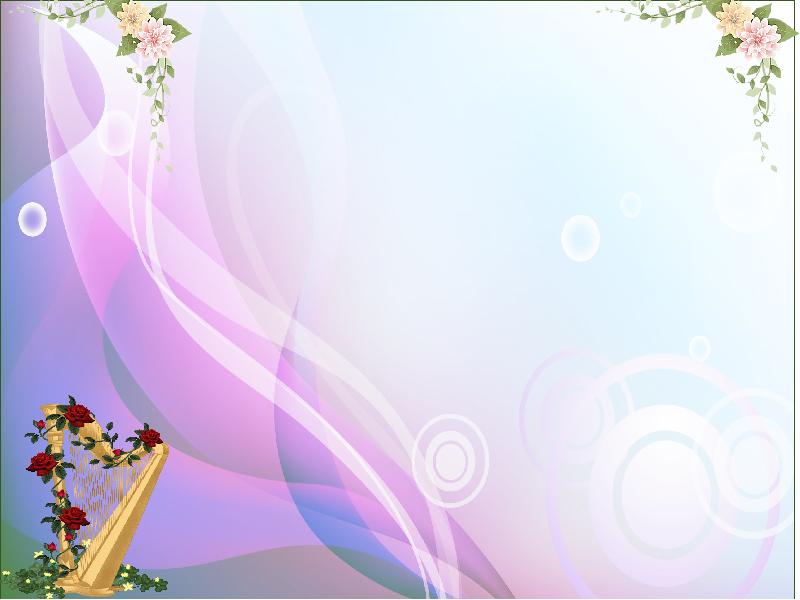 Танцевальное творчество
Пляски по показу  педагога
Танцевальное      
          творчество
Придумывание    
          танцевальных     
            композиций
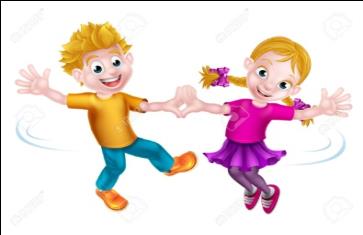 Переплясы
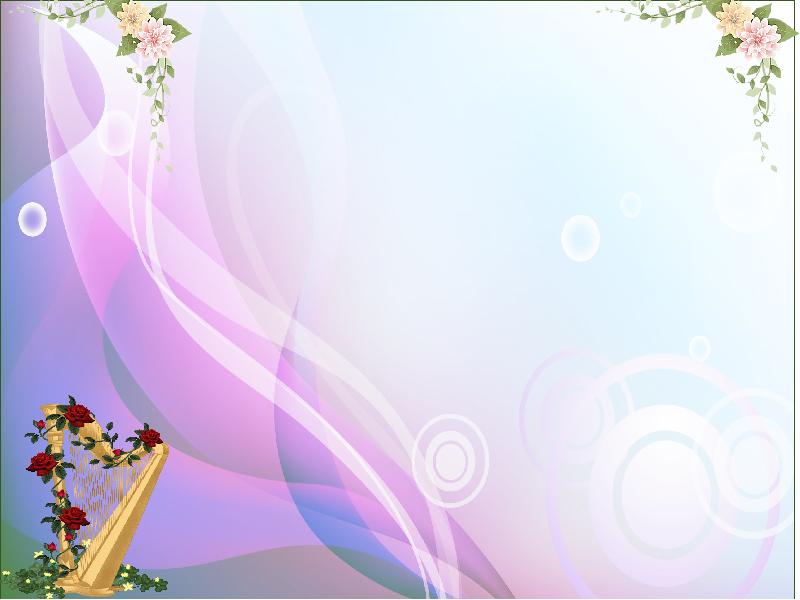 Инструментальное творчество
Инструментальная импровизация
Знакомство с музыкальными инструментами
Игра на музыкальных инструментах в ансамбле
Элементарное
музицирование
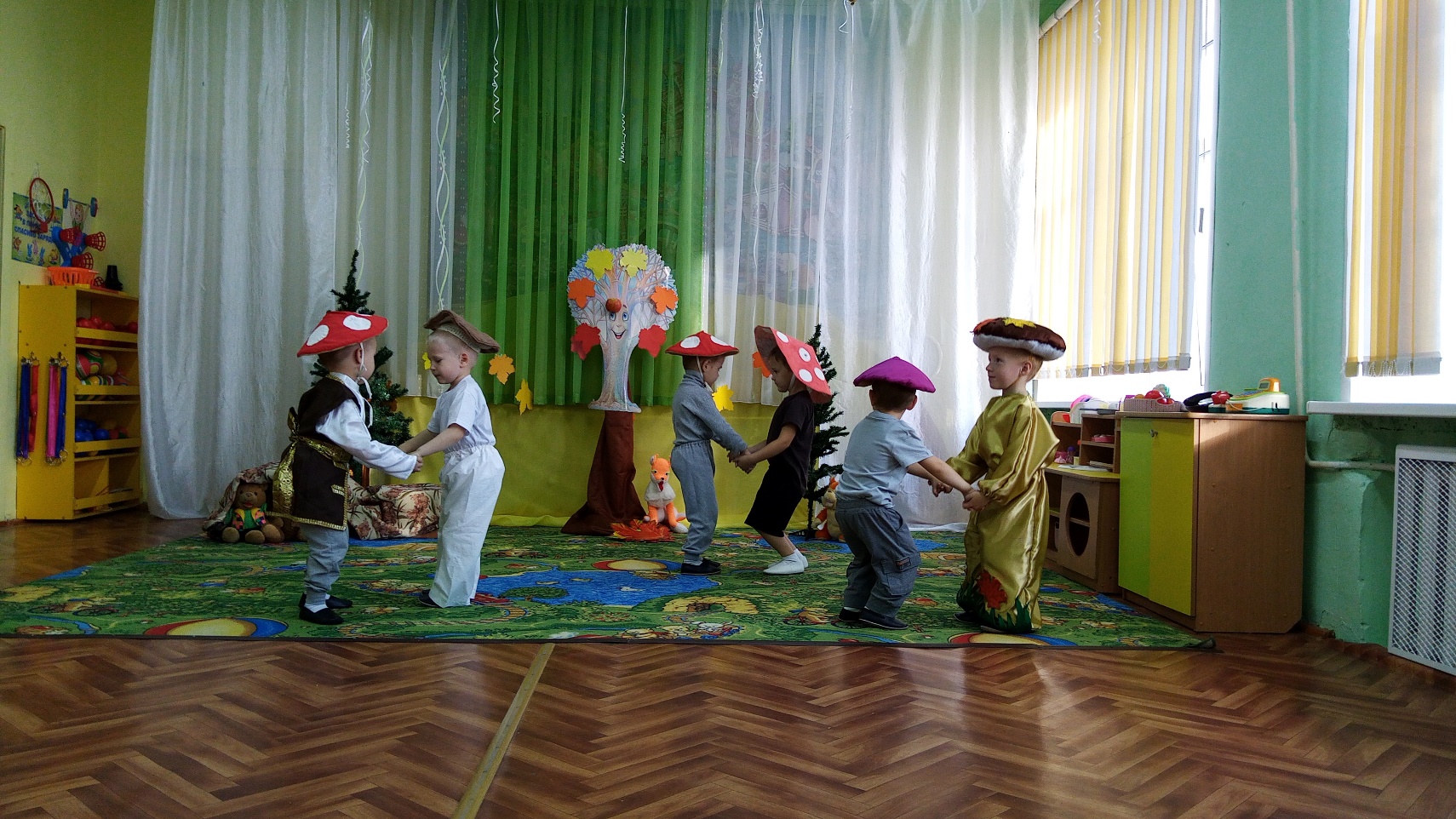 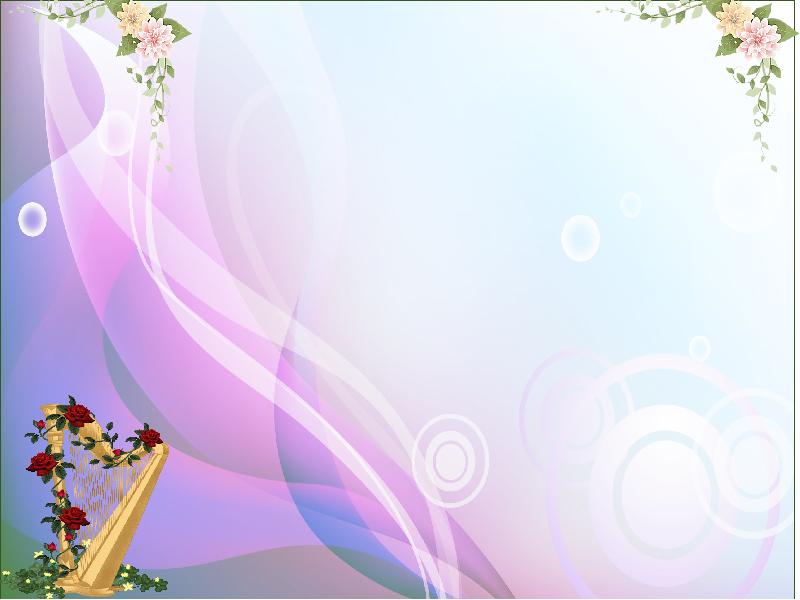 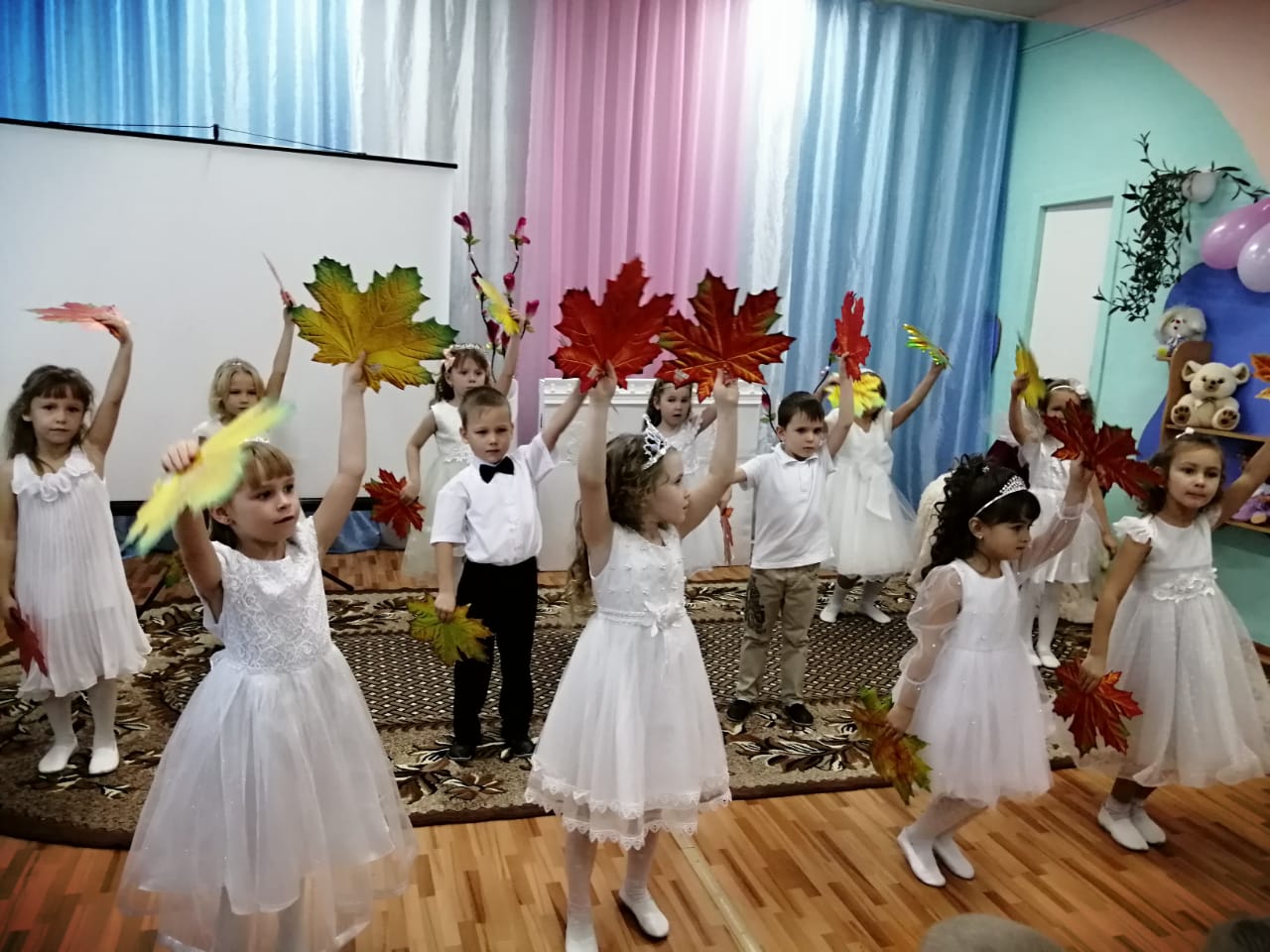 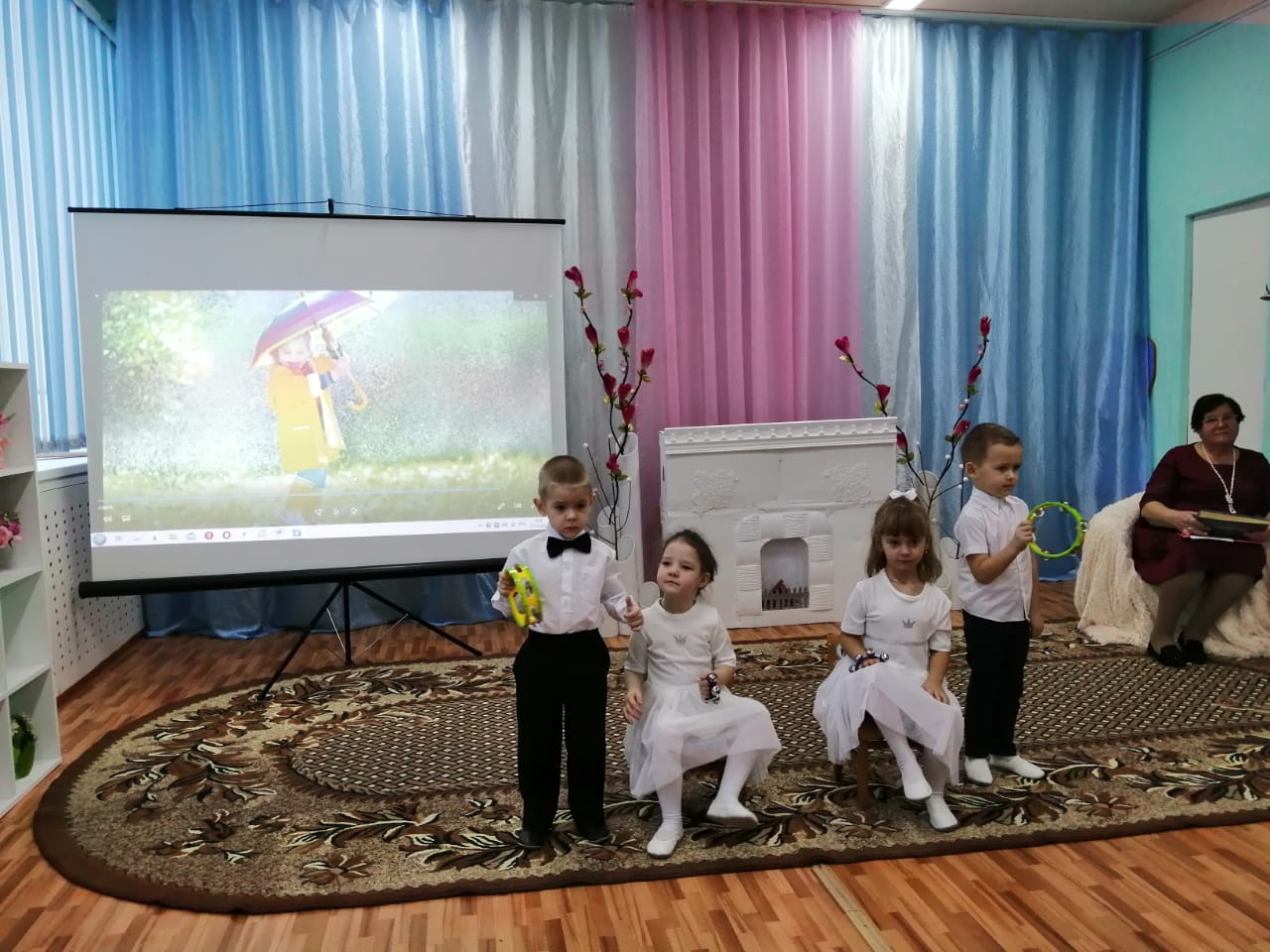 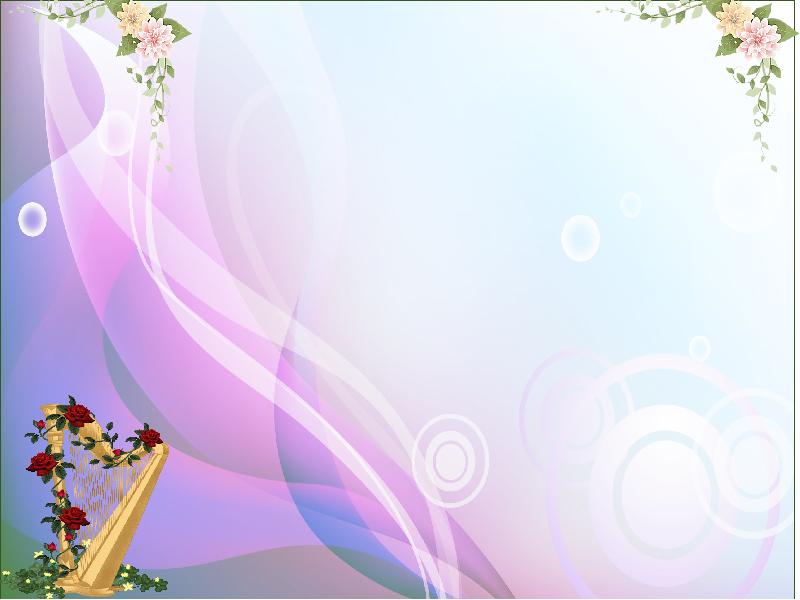 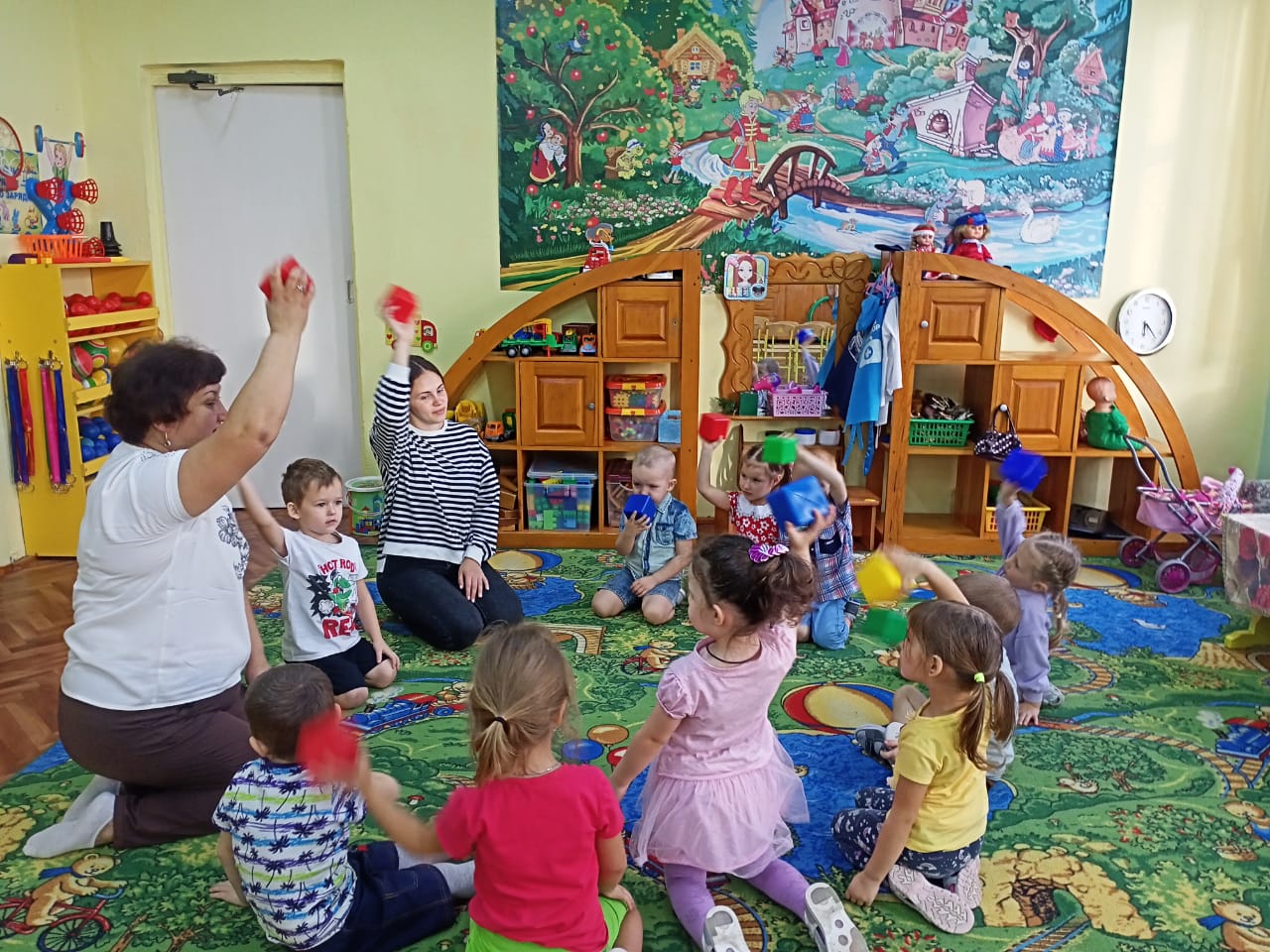 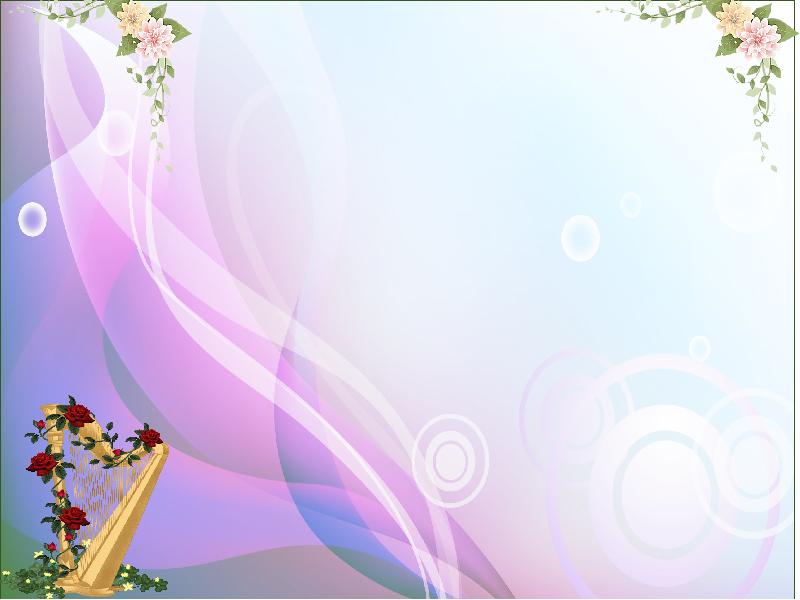 Работа с родителями
Открытые совместные мероприятия (развлечения, утренники, посещение концертов, театров).
Анкетирование.
Индивидуальные  и коллективные консультации.
Организация выставок, фоторепортажей, оформление информационных стендов,
консультации на сайте.
Участие в создании развивающей среды
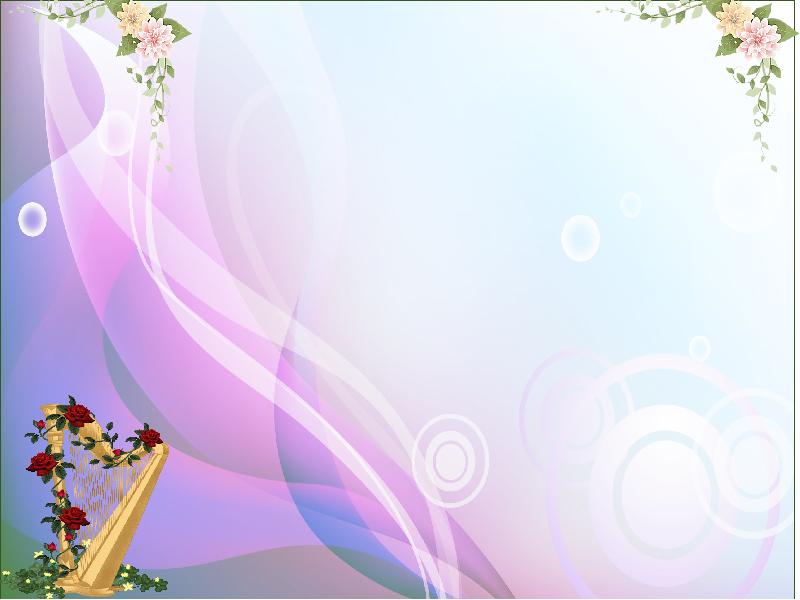 Взаимодействие с  родителями
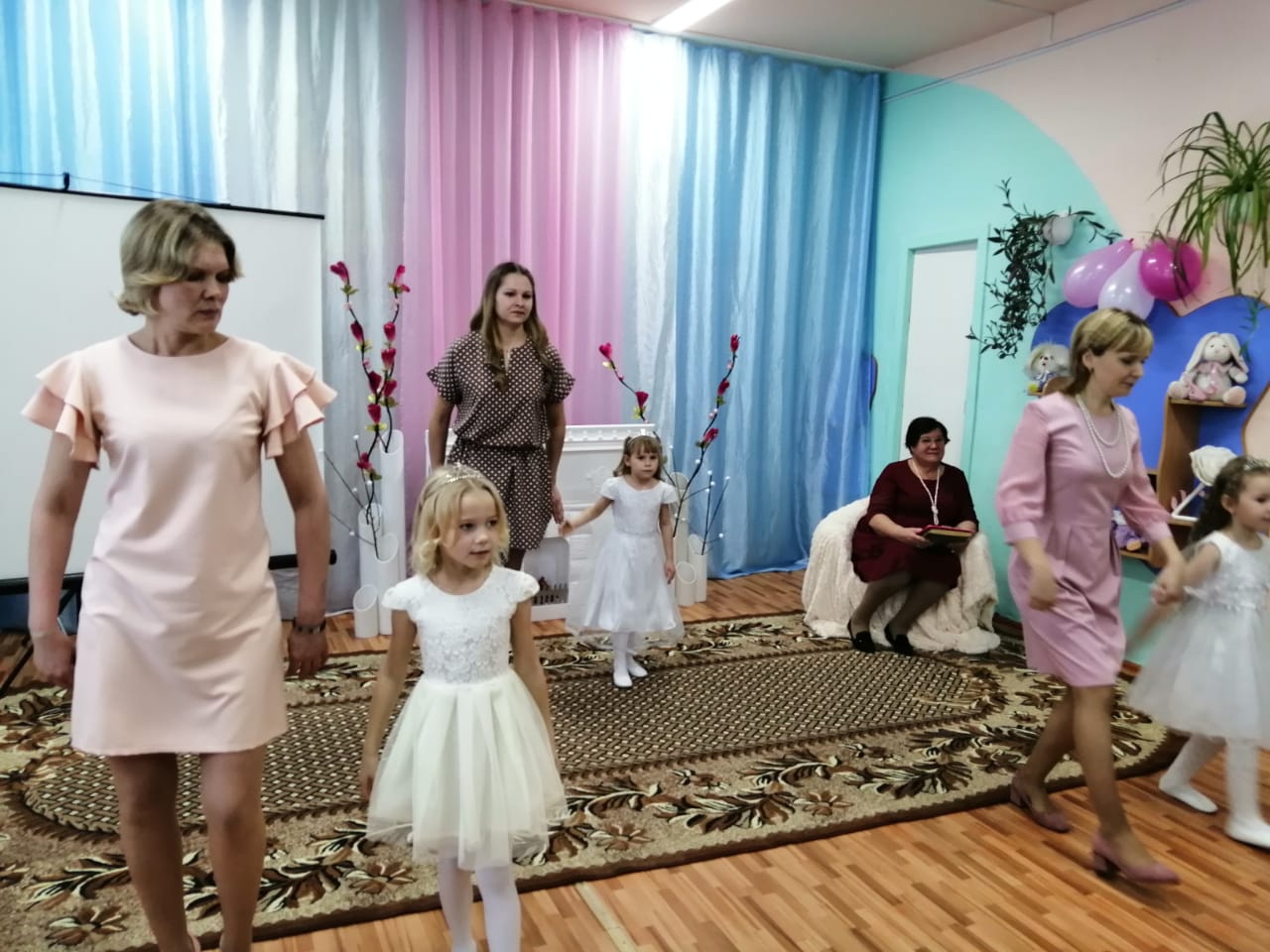 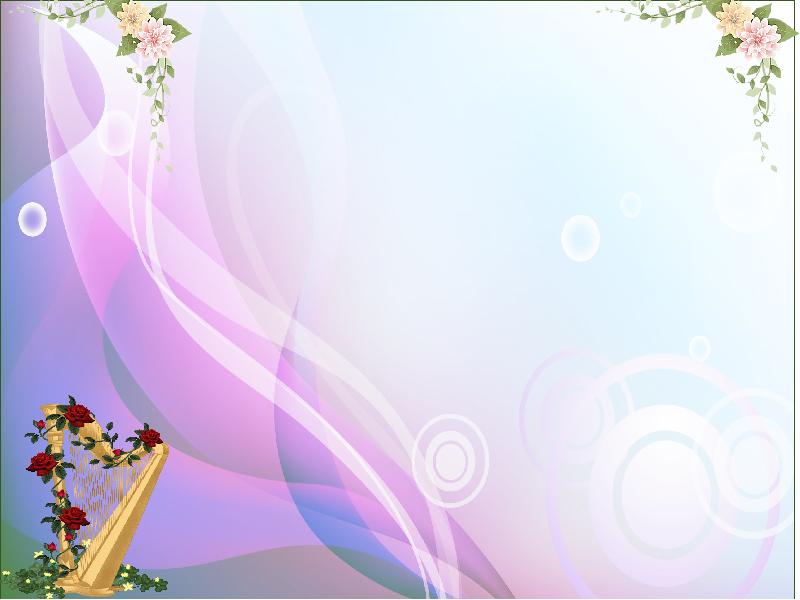 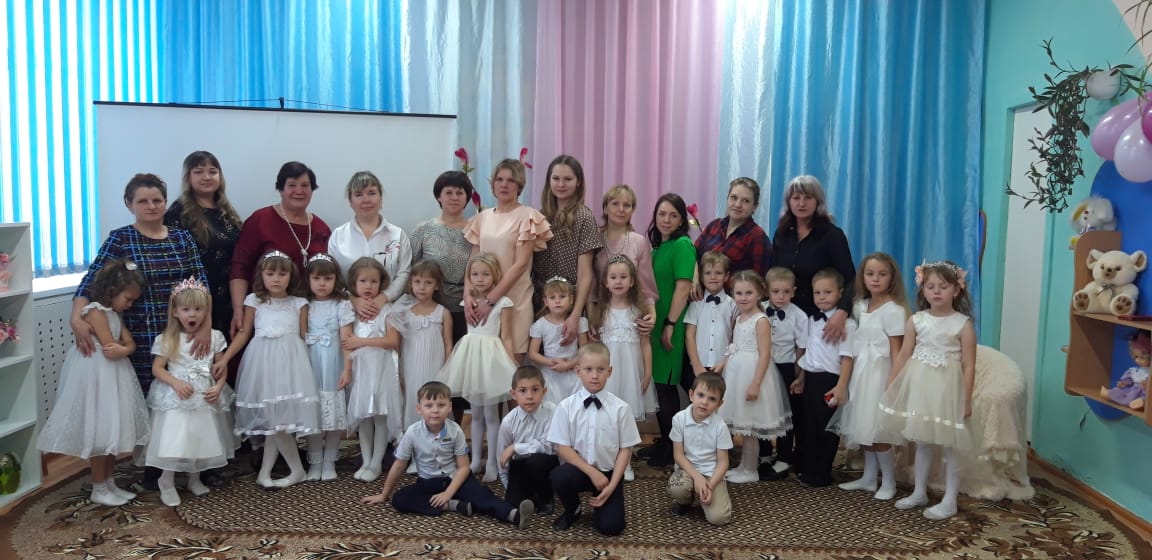 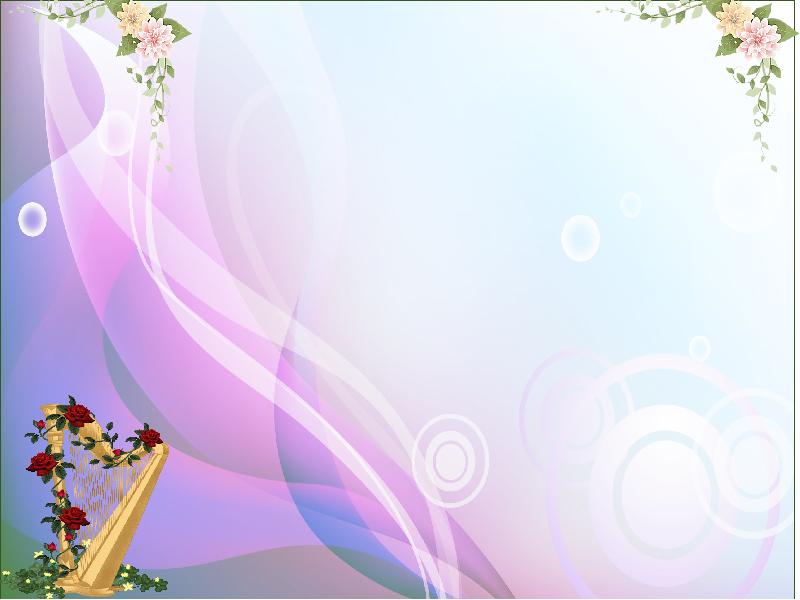 Каждый ребенок уникален и талантлив по своему
В нем проявляются:

Чувство уверенности

Ответственность за правильное исполнение

Устраняется нерешительность

Развивается фантазия – а значит развивается творческий потенциал